Figure 3. SDS- and BN–PAGE analyses of mitochondrial proteins. (A) SDS–PAGE analysis of total mitochondrial proteins of ...
Hum Mol Genet, Volume 18, Issue 15, 1 August 2009, Pages 2889–2898, https://doi.org/10.1093/hmg/ddp226
The content of this slide may be subject to copyright: please see the slide notes for details.
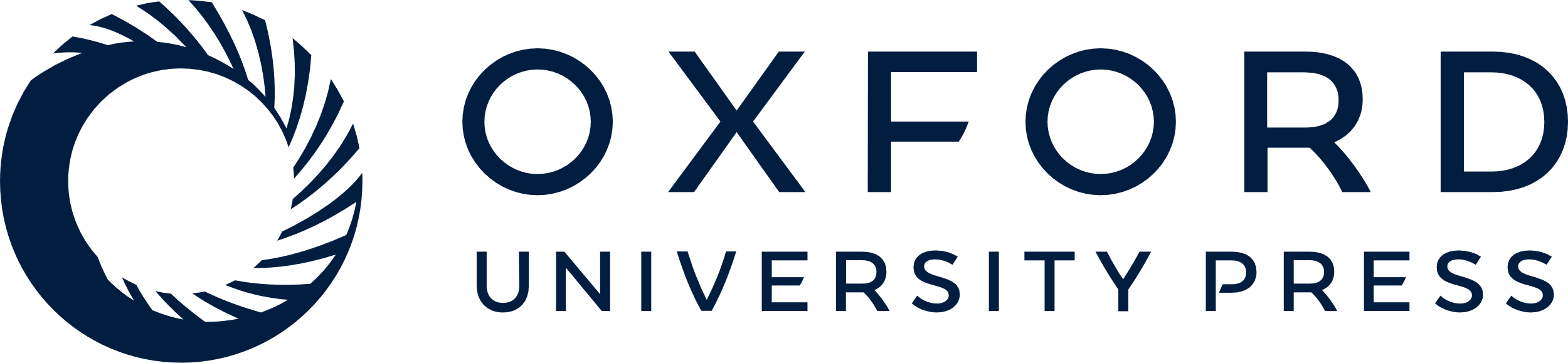 [Speaker Notes: Figure 3. SDS- and BN–PAGE analyses of mitochondrial proteins. (A) SDS–PAGE analysis of total mitochondrial proteins of wild-type strain MR6 and the atp6-L247R mutant. After their electrophoretic separation the proteins (10 µg) were transferred onto a nitrocellulose membrane and probed with the indicated antibodies. The immunological responses were vizualized and quantified using a PhosphoImager. The values are the levels of each protein in the mutant expressed as percentages of the wild-type levels after normalization to porin. (B) BN–PAGE analyses. For the analysis of the ATP synthase (C), the mitochondria were solubilized with 2 g of digitonin per gram of proteins while 10 g of digitonin per gram of proteins were used to analyze the complexes III and IV (B). After their electrophoretic separation the digitonin-extracted proteins (50 µg) were transferred to a nitrocellulose membrane and hybrized with the indicated antibodies.


Unless provided in the caption above, the following copyright applies to the content of this slide: © The Author 2009. Published by Oxford University Press. All rights reserved. For Permissions, please email: journals.permissions@oxfordjournals.org]